The Title of My Thesis
M.Sc. Thesis Intermediate Presentation
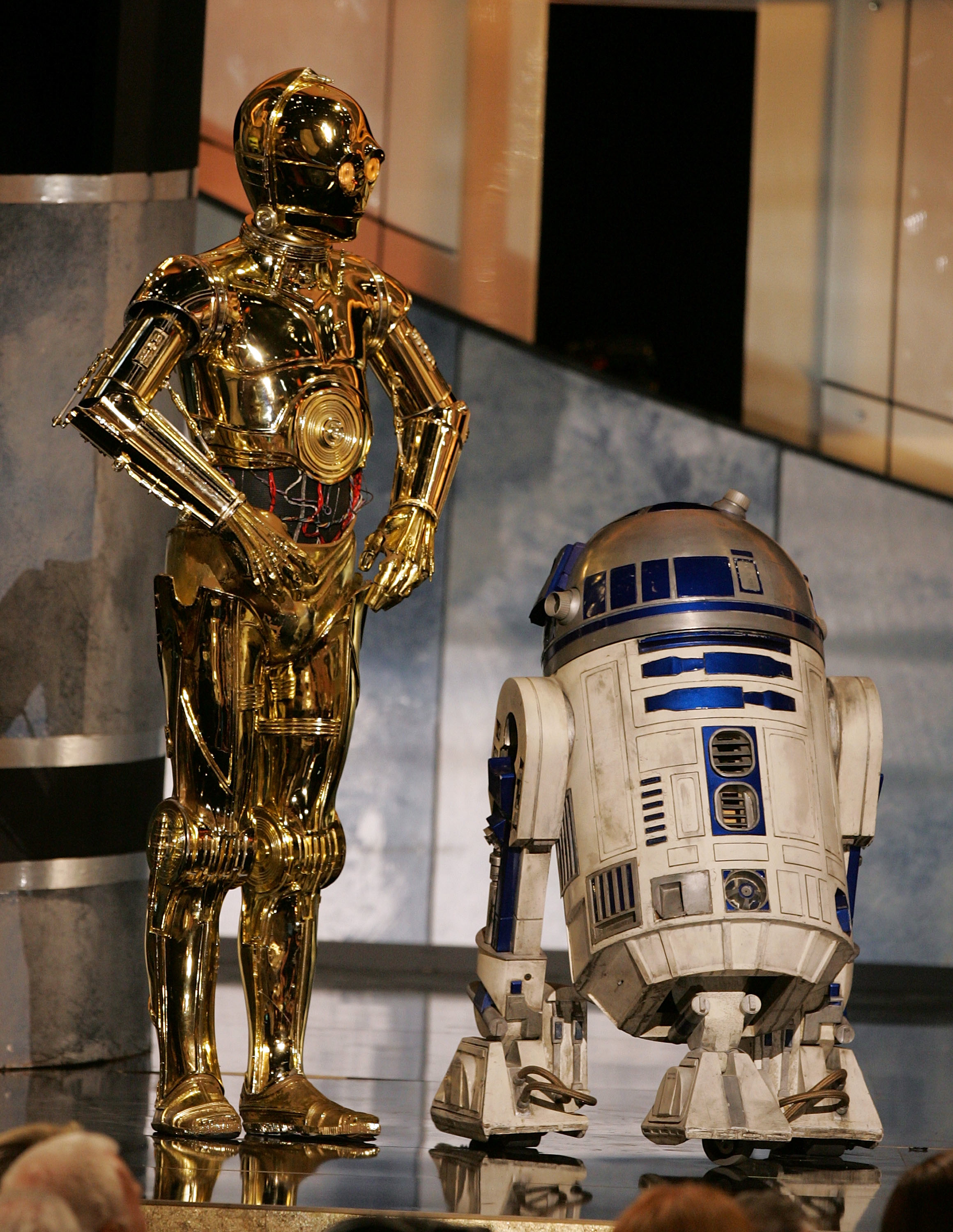 A cool appetizer on your thesis?
A subtitle? 
Something else?


B.Sc. Maxine Musterfrau
Motivation
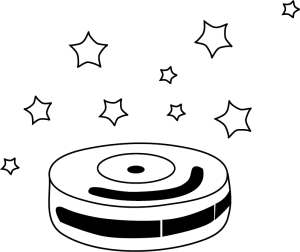 Make clear why we should listen
To you in the next ten minutes!

Note: Alltogether the presentation should be not more than 10 Minutes and maximally 10 Slides.

Remember: short & precise is good!!!
Outline
Introduction 
Literature Review [optional]
My Great New Method
Experiments with My Great New Method
What has been done? What do I still plan to do?
Please give me Advice on How To Improve X? [optional, highly appreciated]
Note: Not more than 10 slides (excluding title slide, but not more than 10 Minutes. Time limits are strictly enforced! Make sure your supervisors do a test talk with you.)
Introduction
Literature Review [optional]
My Great New Method
Experiments with My Great New Method
Experiments with My Great New Method
What has been done? What do I still plan to do?
Please give me Advice on How To Improve X? [optional, highly appreciated]